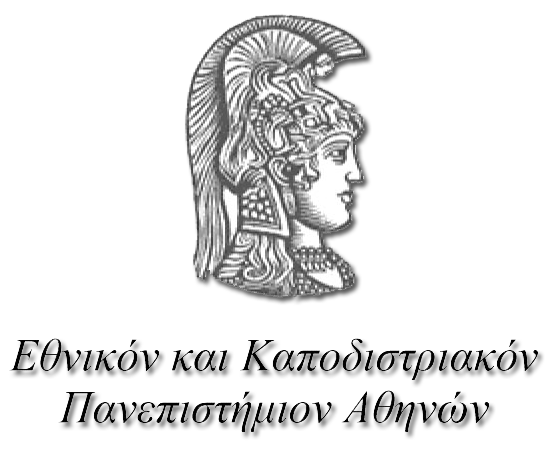 Εκπαιδευτικός σχεδιασμός και υλοποίηση προγραμμάτων e-μάθησης
1η Διάλεξη
Αθήνα, 2021
Περιεχόμενα
Εισαγωγή στην εξ αποστάσεως εκπαίδευση
      Ανοιχτή και «παραδοσιακή» εκπαίδευση
      «Ιδιαίτερα» εκπαιδευτικά εργαλεία
1. Ανοιχτή και «παραδοσιακή» εκπαίδευση
1. Σύνοψη
Υποενότητες
παραδοσιακά συστήματα τριτοβάθμιας εκπαίδευσης
ανοικτά συστήματα τριτοβάθμιας εκπαίδευσης
Βασικά θέµατα
διάκριση μεταξύ ανοικτού και «παραδοσιακού» τριτοβάθμιου εκπαιδευτικού συστήματος
αντιλήψεις που συγκροτούν το «ιδεώδες» της ανοικτής εκπαίδευσης
οpισµοί
2. Έννοιες κλειδιά
Ανοικτά συστήματα εκπαίδευσης
Παραδοσιακά συστήματα εκπαίδευσης
φυσική παρουσία
φάσμα ηλικιών
Αυτοτελής κύκλος σπουδών

Εκπαιδευτικές ευκαιρίες

Ελεύθερη πρόσβαση

Εκπαίδευση από απόσταση

Αρθρωτό σύστημα
3. Αδυναμίες παραδοσιακού συστήματος εκπαίδευσης
Υποχρέωση φυσικής παρουσίας φοιτητή στην αίθουσα διδασκαλίας
Υποχρέωση εισαγωγικών εξετάσεων
Στενό φάσμα ηλικιών που καλύπτεται
Αδυναμία προσφοράς αυτοτελών μορφωτικών κύκλων σε μικρή σχετικά διάρκεια
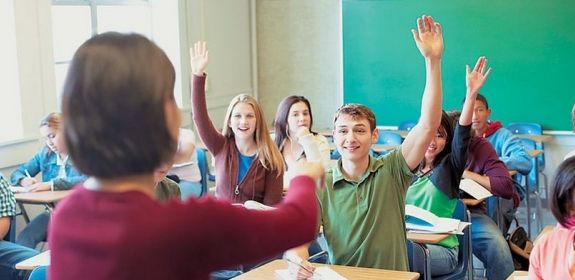 4. Χαρακτηριστικα ανοικτών συστημάτων μάθησης
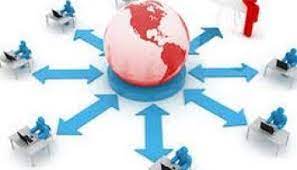 Δεν απαιτούν φυσική παρουσία
Δεν προϋποθέτουν επιτυχείς εξετάσεις
Απευθύνονται σε ευρύτατο φάσμα ηλικιών
Καλύπτουν κατά τρόπο ενιαίο όλα τα επίπεδα, από την προπτυχιακή επιμόρφωση ως το διδακτορικό δίπλωμα
Προσφέρουν αυτοτελείς μορφωτικούς κύκλους σε μικρή σχετικά διάρκεια
5. Ορισμοί
Εκπαίδευση από απόσταση (distance education)

Εξ αποστάσεως εκπαίδευση είναι η υποβοηθούμενη από τα μέσα επικοινωνίας εκπαίδευση με μικρή ή καθόλου διαπροσωπική ή σε τάξη επαφή μεταξύ εκπαιδευτή και εκπαιδευόμενου. 
Ο όρος αυτός χρησιμοποιείται και από την UNESCO, ενώ από το 1999 προστίθεται με την ίδια ακριβώς ερμηνεία στο λεξικό όρων του ΜeSH (Medical Subject Headings).
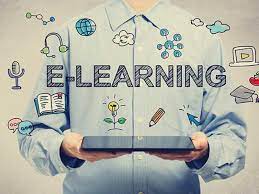 •
5. Ορισμοί
Μελέτη από απόσταση (distance  study)
- Η συνολική δραστηριότητα του σπουδαστή ο οποίος εκπαιδεύεται και μαθαίνει, ενώ βρίσκεται σε απόσταση από τον καθηγητή βασιζόμενος σε ένα ειδικά παιδαγωγικά σχεδιασμένο μαθησιακό υλικό. 

Διδασκαλία από απόσταση (distance teaching)
-  Η δραστηριότητα του εκπαιδευτικού οργανισμού που παρέχει σπουδές από απόσταση
6. Κύρια χαρακτηριστικά της εκπαίδευσης από απόσταση
Εφαρμόζεται από όλα τα επίπεδα εκπαίδευσης
Ο εκπαιδευόμενος βρίσκεται απομακρυσμένος από τον εκπαιδευτή του, αλλά καθοδηγείται και υποστηρίζεται από αυτόν, μέσω διαφόρων μορφών επικοινωνίας μαζί του
Χρησιμοποιείται ειδικά σχεδιασμένο εκπαιδευτικό υλικό
Γίνεται συστηματική υποστήριξη εκπαιδευόμενου
Αξιοποιούνται οι νέες τεχνολογίες και τα μέσα μαζικής ενημέρωσης, τόσο για την παρουσίαση του εκπαιδευτικού υλικού, όσο και για ορισμένες μορφές επικοινωνίας.
2. «Ιδιαίτερα» εκπαιδευτικά εργαλεία και μέθοδοι
1. Σύνοψη
Υποενότητες
Ειδικό εκπαιδευτικό υλικό
Απαιτήσεις από τους διδάσκοντες
Πώς η εκπαίδευση από απόσταση εξυπηρετείται από την ανοικτή εκπαίδευση
Οργάνωση της εκπαίδευσης από απόσταση
Αρθρωτό σύστημα
2. Έννοιες-κλειδιά
Ομαδικές συμβουλευτικές συναντήσεις
Εκπαιδευτικό υλικό
Εναλλακτικές μορφές υλικού(έντυπο, οπτικό-ακουστικό, λογισμικό)
Αυτο-αξιολόγηση
διδασκαλία

αξιολόγηση
υποστήριξη

Αρθρωτό σύστημα
Θεματική ενότητα
3. Ιδιαίτερες απαιτήσεις εκπαιδευτικού υλικού
Να καθοδηγεί το σπουδαστή στη μελέτη του

Να προάγει τη αλληλεπίδραση του σπουδαστή με το μαθησιακό υλικό

Να επεξηγεί τα δύσκολα σημεία και έννοιες
Να αξιολογεί και ενημερώνει το σπουδαστή για την πρόοδο του
Να εμψυχώνει και ενθαρρύνει το σπουδαστή
4. Είδη εκπαιδευτικού υλικού
Έντυπο υλικό
Βιβλία και εγχειρίδια για το μάθημα
Ειδικά σχεδιασμένοι οδηγοί μελέτης
Φύλλα εργασίας για παράλληλη χρήση με οπτικό και ακουστικό υλικό, ή πρακτική εργασία και ασκήσεις
Χάρτες, διαγράμματα, φωτογραφίες κλπ.
4. Είδη εκπαιδευτικού υλικού
Οπτικό-ακουστικό και λογισμικό υλικό
Ηχογραφήσεις
βίντεο
Παρουσιάσεις
Εκπαιδευτικές εφαρμογές
Φιλμ ταινιών
5. Ιδιαίτερα χαρακτηριστικα για την εξ απόστασεως εκπαίδευση
Συμβουλές για το πώς πρέπει να μελετηθεί το υλικό
Σαφώς καθορισμένοι στόχοι, προσδοκώμενα μαθησιακά αποτελέσματα και έννοιες-κλειδιά για κάθε ενότητα
Κατά το δυνατόν απλούστερη διατύπωση
Πολλά παραδείγματα και μελέτες περίπτωσης
Συχνές αναφορές και εμπειρία του μαθητή
Ασκήσεις αυτοαξιολόγησης και επίλυση αποριών
Κατατμημένη παρουσίαση της ύλης
ʏƞhsοuʏιkές skuοµuές (uαhαιόʏspα)
pα6ιοφωvιkές skuοµuές (uαhαιόʏspα)
6. Απαιτήσεις από τους διδάσκοντες
Διδασκαλία 
Όσο καλό και να είναι το εκπαιδευτικό υλικό, οι μαθητές χρειάζονται βοήθεια.

Αυτοαξιολόγηση
Για ανατροφοδότηση των μαθητών

Υποστήριξη
Ενθάρρυνση, κίνητρα, καθοδήγηση κ.α.
7. Το αρθρωτό σύστημα
παpαδoσıακo σύσtηµα
Αρθρωτό σύστημα
σχoλή
σχoλή
tµήµα
θεµαtıκές εvotηtεç
συvδυασµoç θεματικών ενοτήτων
εξαµηvıαiα µαθήµαtα

πτυχία, καı µıκρόç (συvήθωç) αpıθµόç µεtαπtυχıακώv προγραμμάτων
Μεγάλος αριθμός εκπαιδευτικών προγραμμάτων, που οδηγούν σε αντίστοιχα μεγάλο αριθμό πτυχίων, μεταπτυχιακών τίτλων και πιστοποιητικών
Συμπεράσματα
Τα παραδοσιακά εκπαιδευτικά συστήματα στο τριτοβάθμιο επίπεδο θετούν μια σειρά από περιορισμούς σε ότι αφορά την πρόσβαση σε αυτά
Τα ανοικτά συστήματα διέπονται από την αντίληψη ότι η μόρφωση είναι δικαίωμα όλων, σε όλη τη διάρκεια της ζωής τους
Η εκπαίδευση από απόσταση είναι μια μέθοδος που χαρακτηρίζεται από το γεγονός ότι ο εκπαιδευόμενος βρίσκεται απομακρυσμένος από τον εκπαιδευτή, αλλά επικοινωνεί με διάφορες μεθόδους.
Οι μορφές του εκπαιδευτικού υλικού είναι ποικίλες με ιδιαίτερες απαιτήσεις
Το αρθρωτό σύστημα προσφέρει πολλές ευκαιρίες και μπορεί να βοηθήσει στην οργάνωση του εκπαιδευτικού συστήματος
Βιβλιογραφία
Barbour, M. & Reeves, Th. (2009). The reality of virtual schools: A review of the  
    literature. Computers & Education 54 (2), pp. 402-416. 
Βεργίδης, Δ., Λιοναράκης, Α., Λυκουργιώτης, Α., Μακράκης, Β. & Ματράλης Χ. (1998).     
    Ανοικτή και εξ αποστάσεως εκπαίδευση, Τόμος Α, Θεσμοί και Λειτουργίες, Ελληνικό    
    Ανοικτό Πανεπιστήμιο
Clark, T. & Smith, R. (2005). A Synthesis of New Research on K- 12 Online Learning. 
     Naperville, IL: Learning Point Associates.